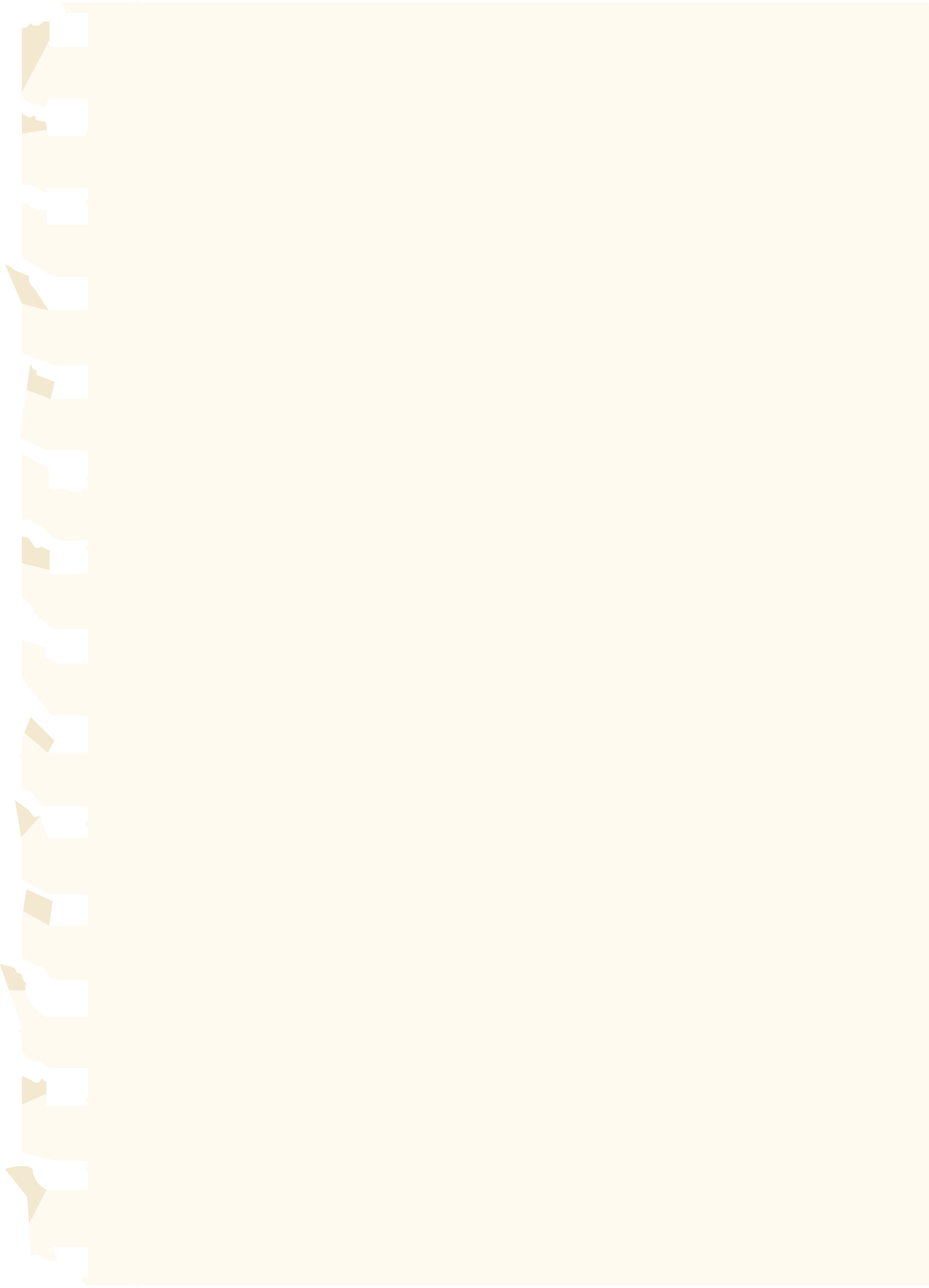 NÓI VÀ NGHE
Giới thiệu đánh giá nội dung và nghệ thuật của một tác phẩm thơ
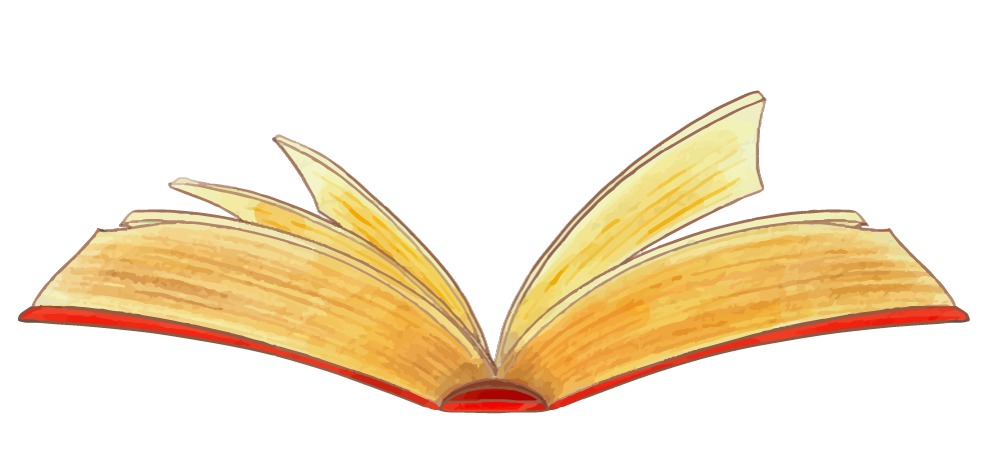 KHỞI ĐỘNG
Khi thuyết trình cần lưu ý những điều gì?
MỘT SỐ ĐIỀU CẦN LƯU Ý
Nắm được đặc trưng của kiểu bài thuyết trình.
Biết cấu trúc bài thuyết trình thành các luận điểm mạch lạc, thể hiện rõ ràng ý kiến cá nhân về nội dung, nghệ thuật của một tác phẩm thơ.
Biết điều tiết giọng nói và ngôn ngữ cơ thể, kết hợp nhịp nhàng hình ảnh, âm thanh, ngữ điệu với các thao tác trình chiếu (trong điều kiện có thể) để truyền đạt thông tin đến người nghe một cách hấp dẫn.
CÁC BƯỚC TỔ CHỨC HOẠT ĐỘNG
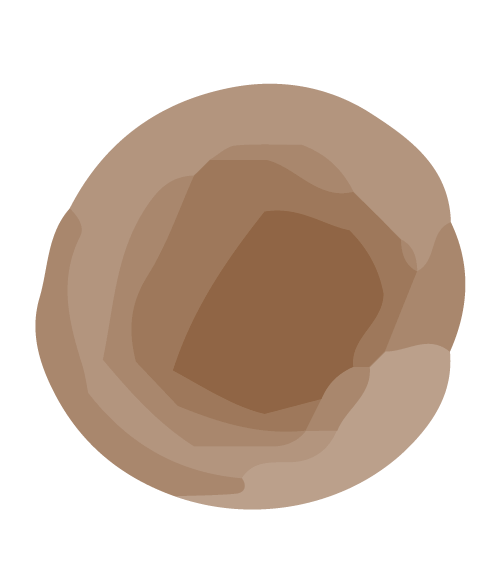 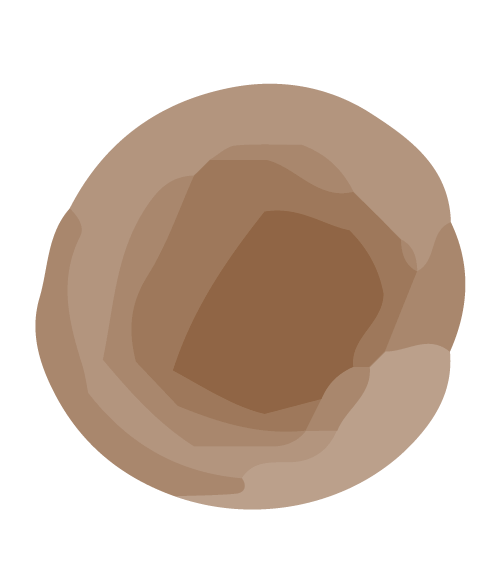 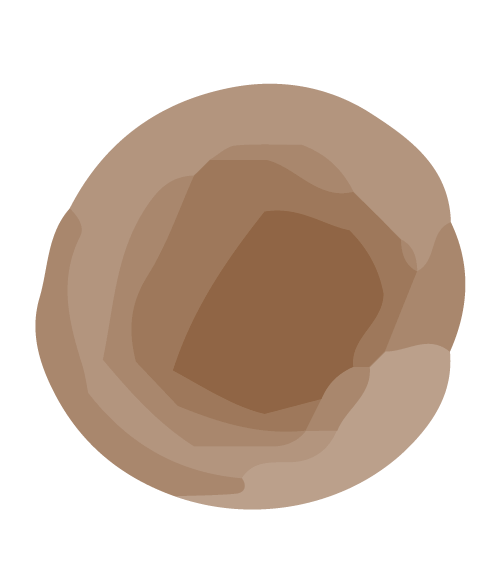 Thực hành
Chuẩn bị
Trao đổi
Chuẩn bị nói và nghe
Lựa chọn đề tài bài nói 
Tìm ý và sắp xếp ý: Xem lại hệ thống luận điểm, lựa chọn những ý quan trọng nhất, thể hiện rõ nét quan điểm và phát hiện của bản thân được trình bày trong bài thơ 
Xác định từ ngữ then chốt để làm rõ quan điểm được sử dụng trong bài viết và trình bày trong bài nói nghe 
Phương tiện hỗ trợ: Powerpoint, âm thanh, hình ảnh,… 
Người nghe: Tìm hiểu trước vấn đề, lắng nghe bằng một thái độ tích cực, sẵn sàng đối thoại để làm rõ vấn đề
Thực hành
Người nói 
- Mở đầu: Giới thiệu ngắn gọn về bài thơ hoặc cách dẫn dắt tùy chọn để tạo sự hứng thú cho người nghe 
- Thân bài: Lần lượt trình bày các thông tin trong bài nói. Nhấn mạnh các thao tác mình đã sử dụng để tìm hiểu về nội dung và nghệ thuật của bài thơ. 
- Kết bài: Khái quát lại những điều mình cảm nhận cũng như đánh giá về giá trị của bài thơ trên các phương diện về hình thức và nội dung. Có thể khuyến khích người đọc tìm tòi và phát hiện thêm các góc nhìn khác về bài thơ.
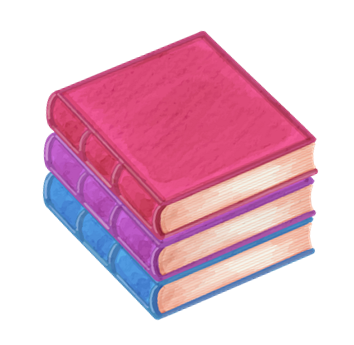 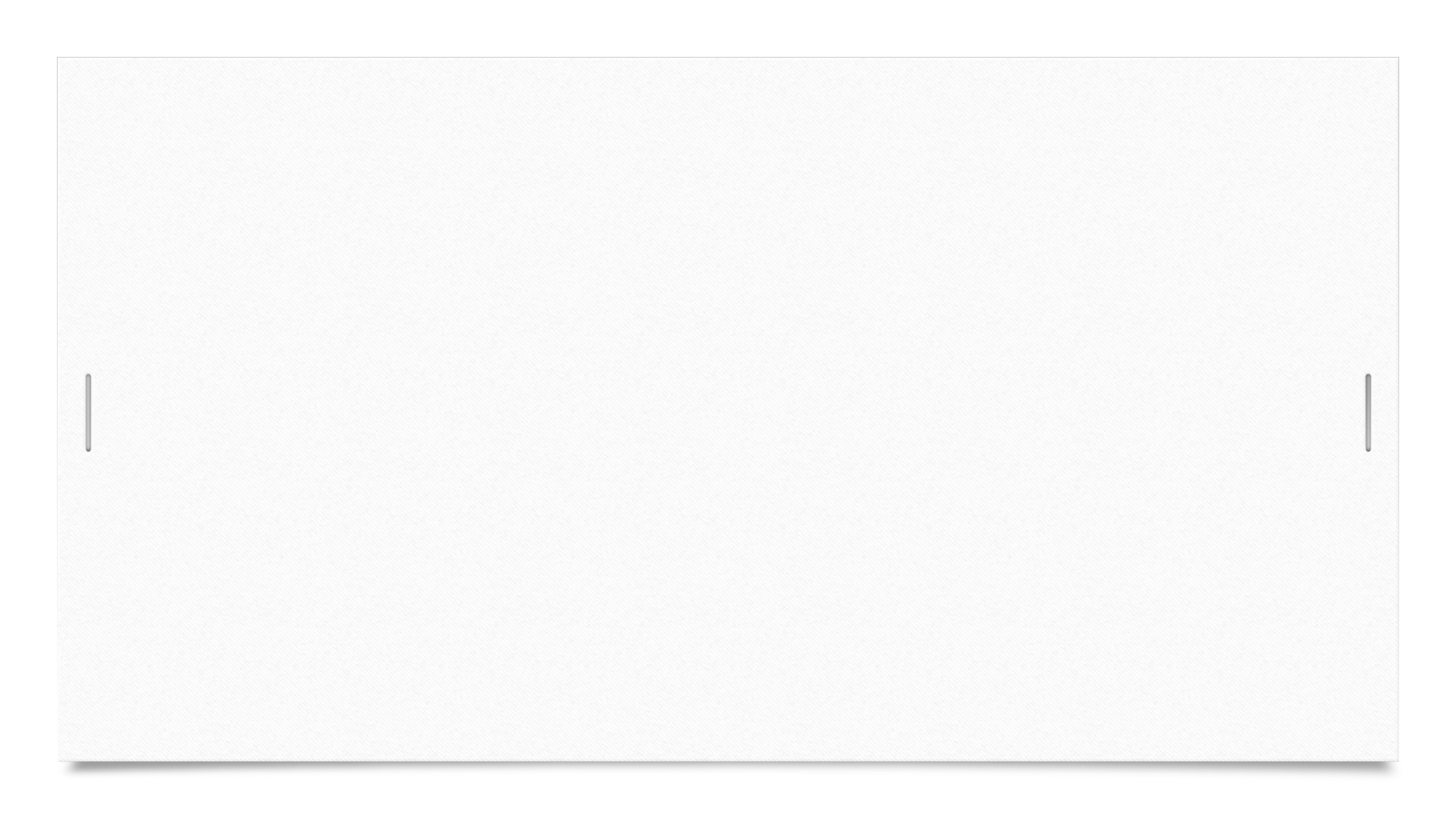 Thực hành
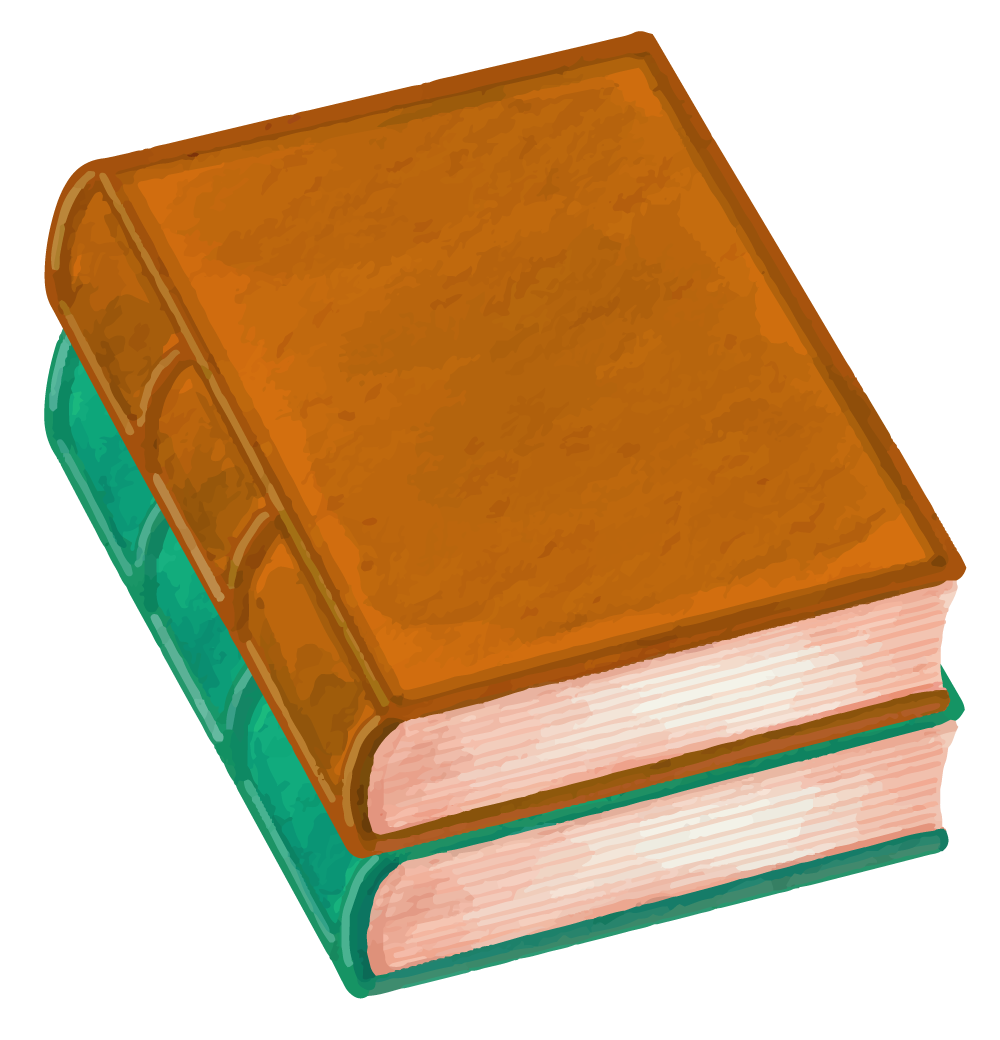 Người nghe: 
Lắng nghe tôn trọng người nói 
Ghi lại ý chính và những câu hỏi cần trao đổi
 Chú ý hơn về phong thái người nói
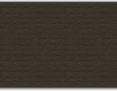 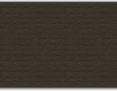 Trao đổi
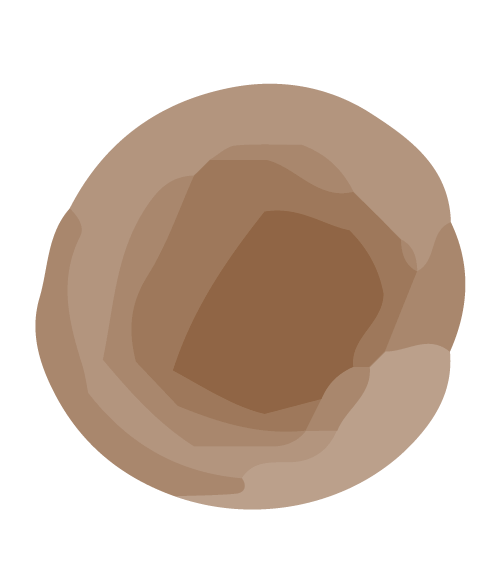 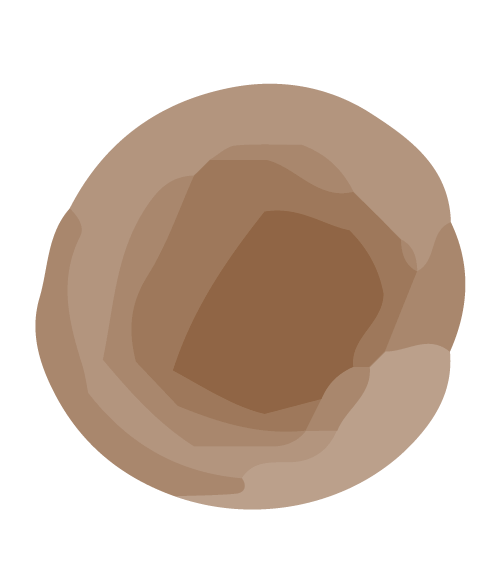 Người nghe
Người nói
Chia sẻ quan điểm, đưa ra những góc nhìn khác về bài thơ 
Đưa ra những góp ý, thắc mắc 
Đặt câu hỏi để làm rõ vấn đề
Trả lời thắc mắc 
Thể hiện thái độ lắng nghe chân thành 
Tự đánh giá phần trình bày 
Phản hồi và trao đổi với thái độ cầu thị.
RUBIC ĐÁNH GIÁ NÓI NGHE